Our Sustainability Journey…so far
Retrofitting Community Buildings
Chris Warwick (project lead) & Debbie Greenfield (Chair)The Harwellian Club
A bit about us…
Not-for-profit sports & social club becoming a social hub for the village
Voluntary committee
1980s building with poor insulation, heating and hot water from old gas boilers
High electrical demand - 24 hours a day due to chillers
BUT:
Large south facing slightly sloping roof!
Before
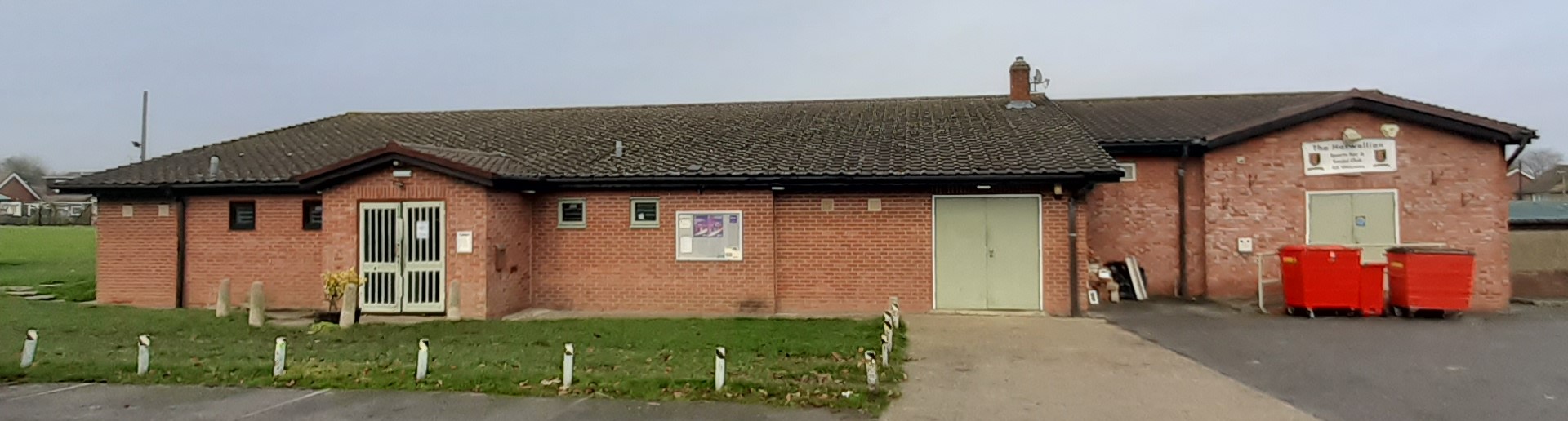 Motivation – save money and the planet
Old utility costs (16.8p/kWh) £370/month (£4,400/year)
New expense rising to £1,250/month (£14,800/year)
Started with an Energy Survey
Spoke to the Low Carbon Hub – March 2022
Free energy audit by the Environmental Information Exchange (EiE) at Oxford Brookes University
Survey funded by a grant made by the community energy co-operative Westmill Solar
Survey carried out by Michael Esvelt, July 2022
Report received August 2022
Then started applying for grants
So, received total of £22.5k towards the total project costs of ~£39k.
Remainder paid out of operating funds.
Even a loan would have been justified based on the predicted savings.
Implementation – phase 1 Solar Panels
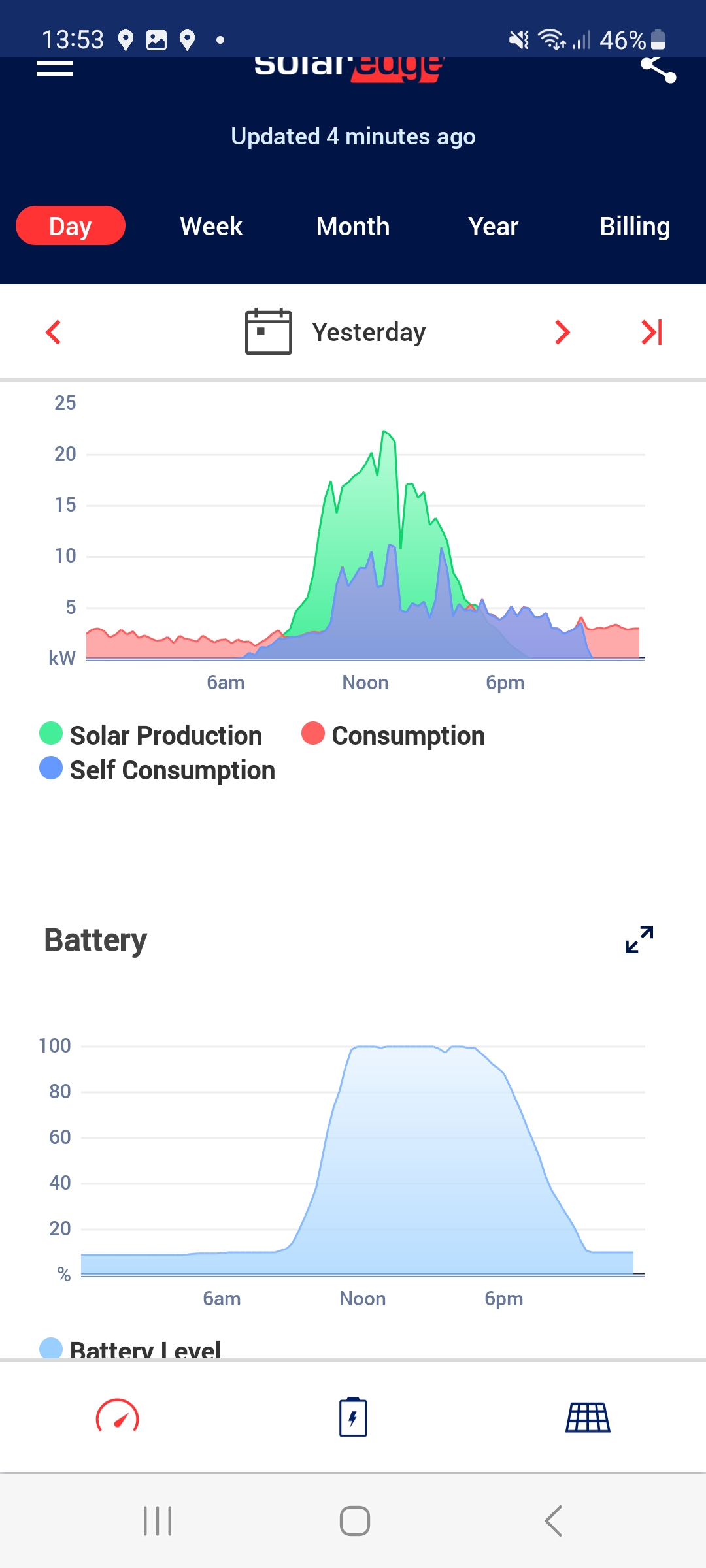 68 x 400W solar panels + 2x10 kWh batteries
Order placed September 2022
6-month lead-time
Installation March 2023
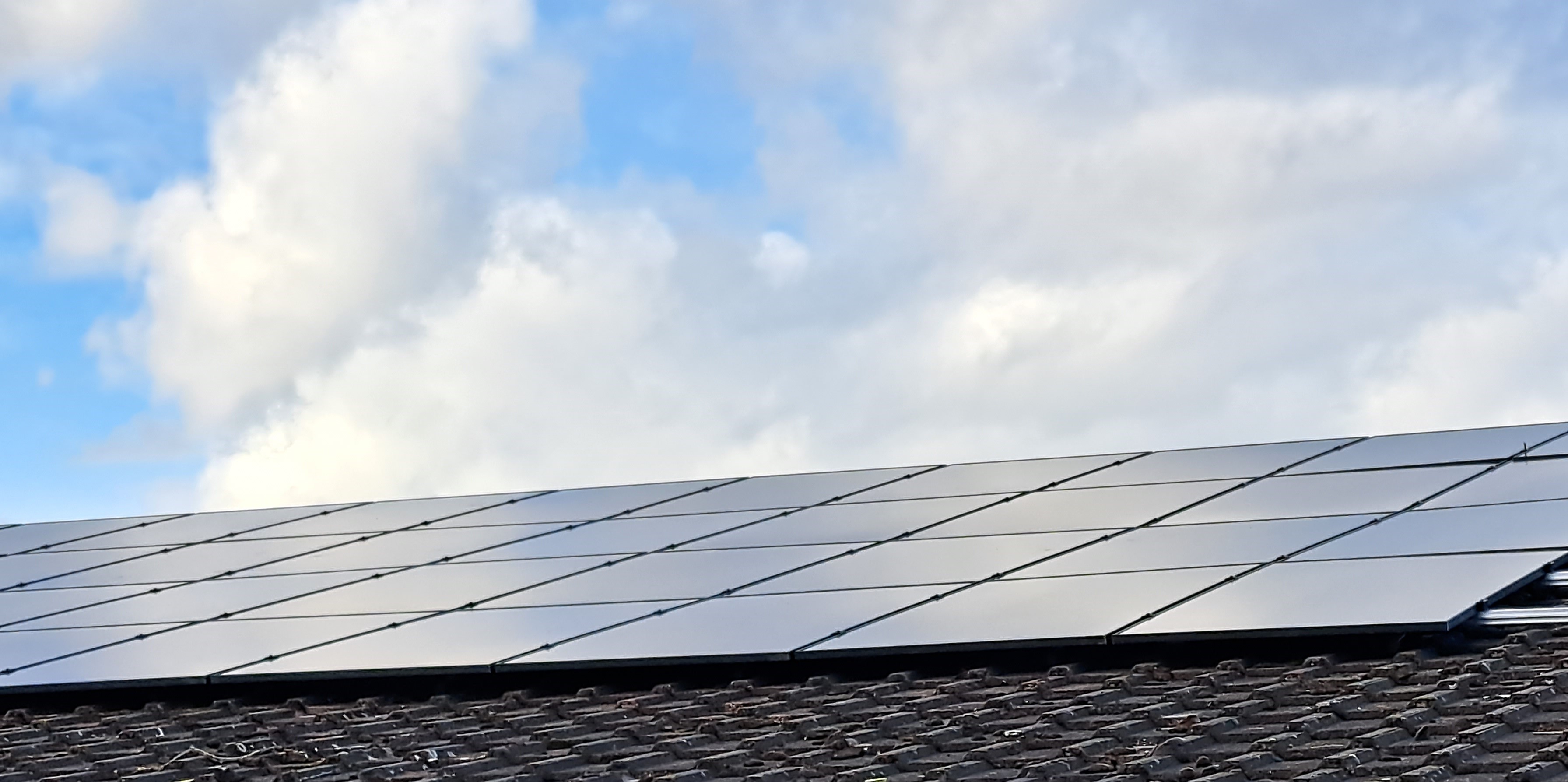 Implementation – phase 2 Heat Pumps & Education/Engagement
Heat Pumps:
Replacing out aging gas central heating with air-source heat pumps
Work underway this week, completion this month
Education/Engagement:
Publicity via the Club’s newsletter and the Harwell News
Working with Sustainable Harwell
Referrals to Harwell Village Hall and Chilton Village Hall
Harwell School and Little Pippins Pre-school
Planning additional information points within the club to show real-time and historic energy data and savings
This meeting
Harwellian Futures
Plan - remove our fossil gas supply:
Already converted water heating from gas to instantaneous electric
Electric cooking
New heating/cooling system means gas will no longer be required
Other things:
More batteries
Revisit other recommendations from the energy survey
More insulation!
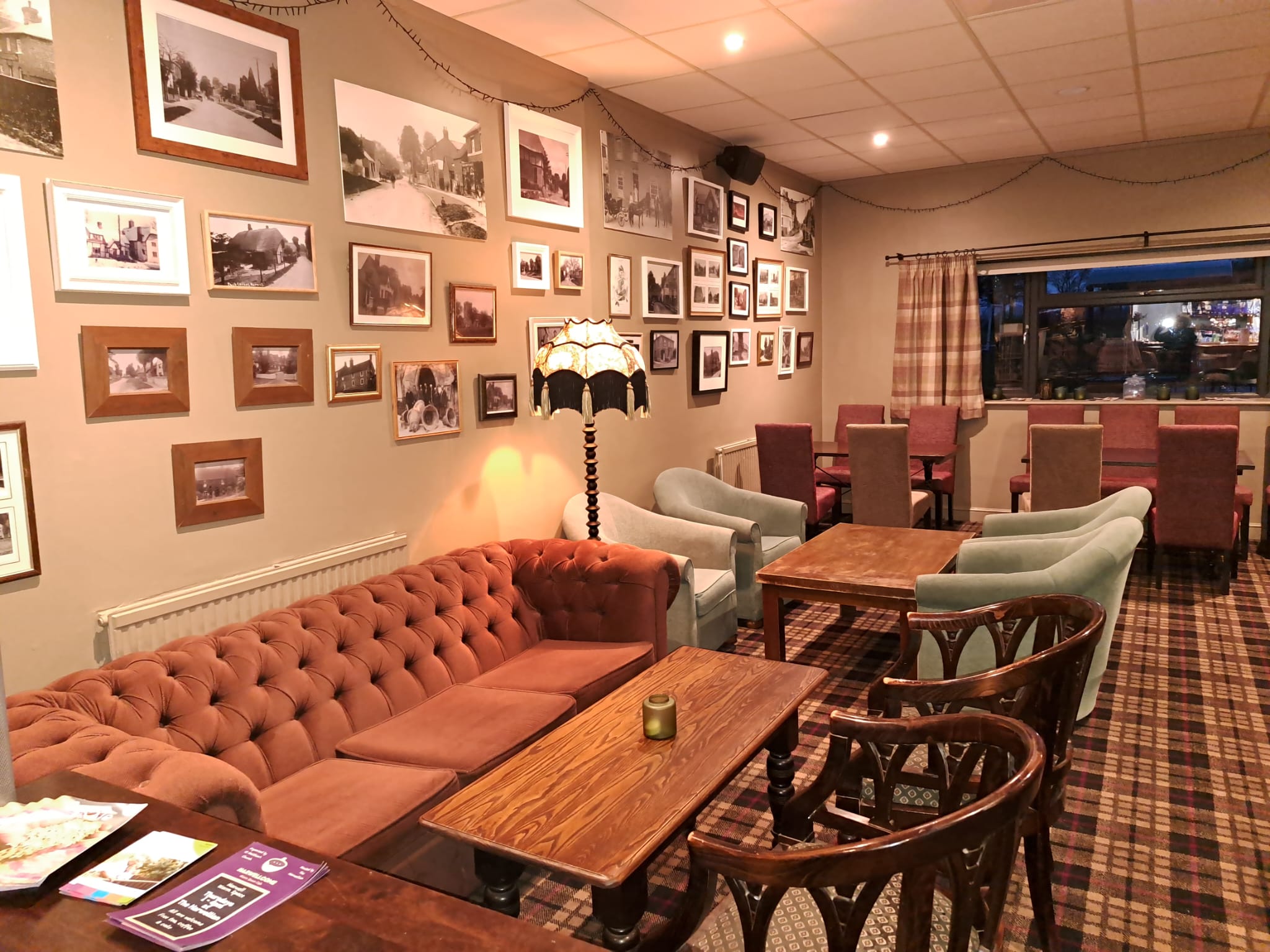 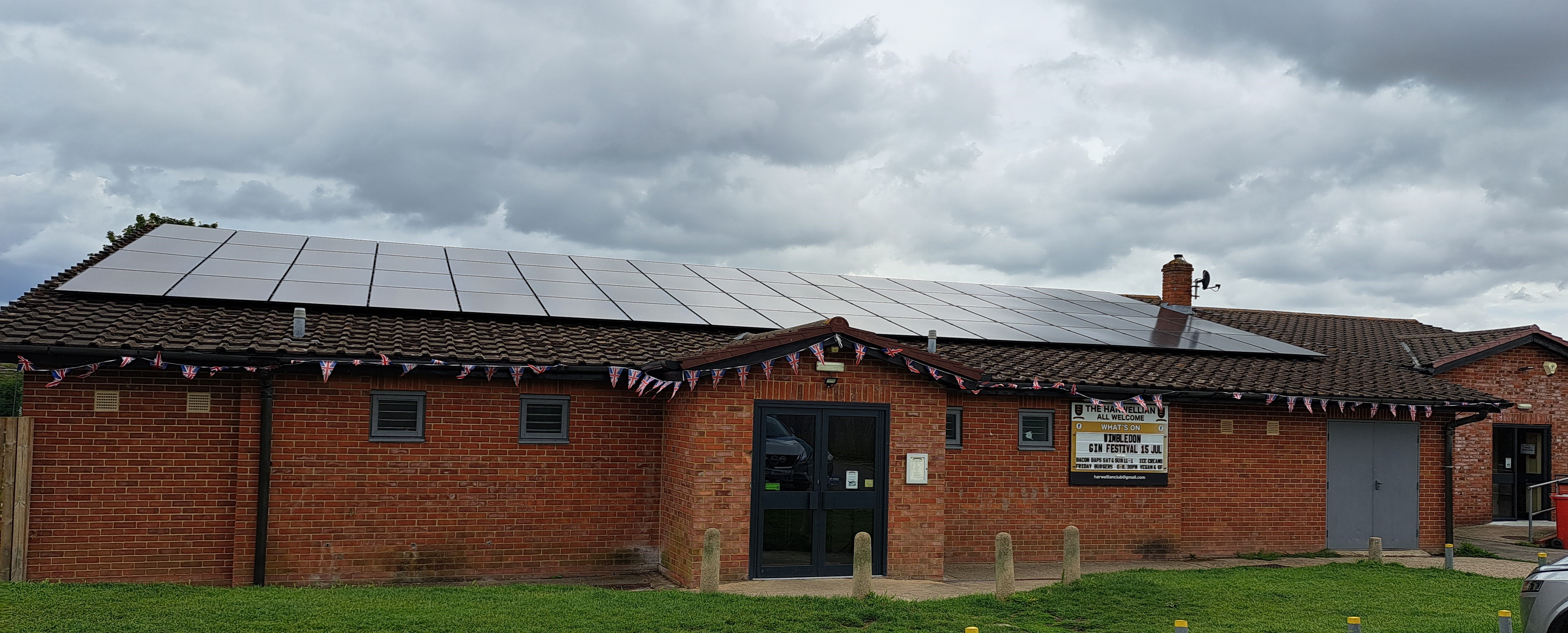 After